ENCUESTA NACIONAL DE SALUD MENTAL2015
Ministerio de Salud y Protección Social, Colciencias, 
Pontificia  Universidad Javeriana,
Datos, Procesos y Tecnología SAS

Bogotá, septiembre de 2015
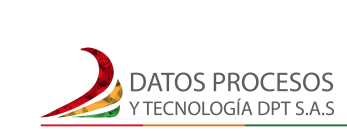 MSPS 
COLCIENCIAS
Facultad de Medicina de la PUJ
Departamento de Epidemiología Clínica y Bioestadística
Departamento de Psiquiatría y Salud Mental e Instituto de Envejecimiento
Grupo Política y Economía de la Salud del Centro de Proyectos para el Desarrollo – CENDEX
Alianza estratégica con:
Datos, Procesos y Tecnología –DPT
Instituciones participantes
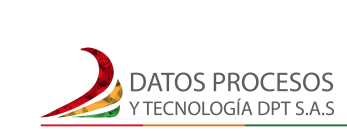 Estudios anteriores
Contexto Nacional 2003 - 2014
Economía
2003
2014
Contexto Nacional 2003 - 2014
Conflicto Armado
2003
2014
Contexto Nacional 2003 - 2014
Delincuencia Organizada
2003
2014
Estado dinámico -  Vida cotidiana 
Comportamiento e Interacción 
Individual y colectivo
Recursos emocionales, cognitivos y mentales 
Transitar por la vida cotidiana, 
Establecer relaciones significativas 
Contribuir a la comunidad
Conceptos:Salud Mental
Ley de Salud Mental Colombia 2013. Artículo 3
Modelo de Espectro – Continuum
SALUD MENTAL                 PROBLEMAS                       TRASTORNOS
Brindar información actualizada acerca de la salud mental, los problemas, los trastornos mentales y el acceso a los servicios en población colombiana de 7 años en adelante, privilegiando su comprensión desde los determinantes sociales y la equidad.
Objetivo general
Describir los principales trastornos mentales de todos los grupos de edad, evaluando los síntomas y estimando la prevalencia en los últimos 30 días, en el último año y de vida en algunos casos.
Consolidar información relativa a la salud mental, problemas y trastornos mentales en la población expuestas diferentes formas de violencia.
Objetivos específicos
Caracterizar el uso de medicamentos y servicios, identificando barreras de acceso.
Identificar los estados de salud descritos por el EQ5D más comúnmente relacionados con los trastornos mentales evaluados en la ENSM, y estimar la percepción de la calidad de vida relacionada con salud que tiene la población adulta en Colombia.
Objetivos específicos
Tipo de estudio y población
Estructura del estudio
[Speaker Notes: Graficar con mapa de Colombia y figuras por genero]
Elementos novedosos de la Encuesta de Salud Mental 2015
Resultados
Descripción de la Muestra
Total de hogares visitados: 	19.564
Total hogares encuestados:	13.555
Total de personas encuestadas:	16.147
Encuestas completas según grupos de edad
Índice Multidimensional de Pobreza
Educación
Condiciones de la niñez y juventud 
Empleo
Salud 
Vivienda

Número entre 0 y 1, a mayor IPM menos acceso a servicios o condiciones de vida
Estado Civil: adultos
Escolarización: población infantil y adolescentes
Actividad principal en la última semana
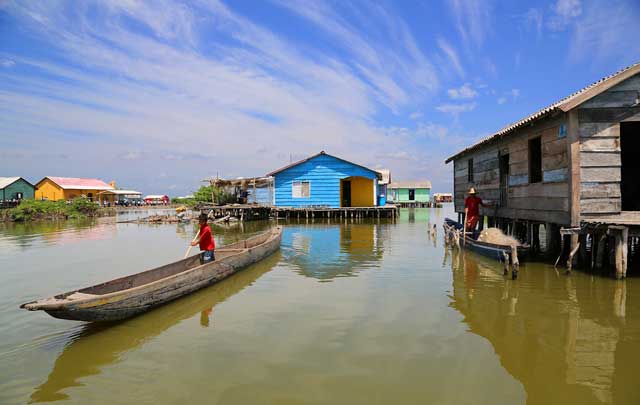 Fuente: www.colombia.co. Ciénaga Magdalena
7 a 11 años
Disfrutan de la compañía del niño 97,6 % 
se sienten orgulloso 94,3 % 
Se la llevan bien con el niño 97,6  %
Violencia movilización por conflicto armado 13,7 %
RQC 1:  44,7 %
RQC 2 o +:
Problemas (matemáticas y escribir): 13,1 – 19,4 % 

Por lo menos un evento traumático  11,7 %
Trauma psicológico secundario 38,6 %
Riesgo TEPT 9,2 %
Cualquiera en los últimos 12 meses: 4,7 % (IC 95 % 3,6 -6,2)

Condiciones crónicas
Problemas del aprendizaje 21,6%
Niños con 2 enfermedades crónicas RQC positivo:  71 %
SALUD MENTAL                             PROBLEMAS                       TRASTORNOS
Población infantil: Prevalencia en los últimos 12 meses
Población infantil: Prevalencia de cualquier trastorno mental por región e IMP
Índice Multidimensional de Pobreza  (+): 5,8 % 
Condiciones más favorables  4,1 %
[Speaker Notes: Pendiente Gráficar]
Población infantil: Prevalencia de cualquier trastorno mental por zona geográfica
Zona geográfica
Urbano                     Rural
[Speaker Notes: Pendiente Gráficar]
12 a 17 años
SRQ +:  12,2 %

Conducta de riesgo alimentario: 9,3 %
Consumo alcohol 
En exceso: 5,2 %
Abuso: 2,8 %

Eventos traumáticos 29,3 %
- Trauma psicológico secundario 88,6 %
- Riesgo TEPT: 3,3 %*
Cualquiera en los últimos 12 meses: 4,4 % (IC 95 % 3,3 -5,7)

Condiciones crónicas
Prevalencia de cualquier trastorno mental en adolescentes con alguna condición crónica:  4,7 %
Salud mental
Buena: 96 %
Apoyo: 54 % siempre y casi siempre
Disfunción familiar: 33,1 %
Violencia movilización por conflicto armado 18,3 %
SALUD MENTAL                             PROBLEMAS                       TRASTORNOS
Población adolescente:Prevalencia de vida
* CVE >20
Población adolescente: Prevalencia de los últimos 12 meses
* CVE >20
Población adolescente: Prevalencia de cualquier trastorno por región y pobreza
Región
Pobreza
[Speaker Notes: Pendiente Gráficar]
Población adolescente: Prevalencia de conductas suicidas
* CVE >20
Adultos
Salud mental buena 95 % - 96 %
Definición
- Salud física, comer, dormir, descansar 45, 8 a 47,0 % 
- Sentirse bien, feliz, en paz con uno mismo 39,7 – 41,4 %
- Superar dificultades y seguir adelante 34,1 - 38,4 %
Apoyo: 41 % siempre y casi siempre
Disfunción familiar 34 %
Violencia movilización por conflicto armado: 15,8 - 18,7 %
SRQ +:  9,6 % - 11,2 %

Conducta de riesgo alimentario: 9,1 %
Consumo alcohol 
En exceso: 12,3% - 21,8 % 
Abuso: 6 - 12 %
Menor en mayores de 44años
Eventos traumáticos 40,2 – 41,4 %
- Riesgo TEPT: 3,1 a 3,3 %
Cualquiera en los últimos 12 meses: 4 % (IC 95 % 3,5 -4,6)

Condiciones crónicas
Personas con 1:  2, 2- 5,9 %
Personas con 2:  10 %
Personas con 3:  17 %
Personas con por lo menos 1 que limita las actividades: 8, 2% - 21 %
SALUD MENTAL                             PROBLEMAS                       TRASTORNOS
Población adulta :Prevalencia de vida
* CVE >20
Población adulta :Prevalencia de los últimos 12 meses
* CVE >20
Población adulta :Prevalencia de cualquier trastorno por región y pobreza
%
Pobreza
Región
[Speaker Notes: Pendiente Gráficar]
Población adulta :Prevalencia de conductas suicidas
* CVE >20
* CV >20
Región
Ideación:
Atlántica 3,8 % 
Bogotá 10,3%   


Intento 
-  Atlántica 1,6 % 
Bogotá   4,6 %
Prevalencia conductas suicidasAdultos)
Zona geográfica
Ideación:
-  Urbana 7,0 %  
-  Rural     5,0 %


Intento 
Urbana 2,6 %
Rural     2,4 %
[Speaker Notes: Pendiente Gráficar]
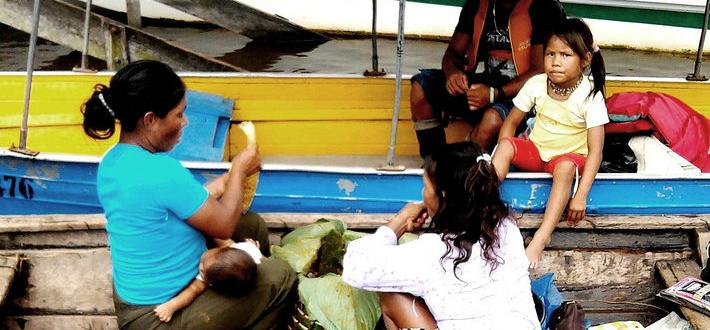 Foto por: Photo RNW.org
Acceso a servicios de salud mental y medicamentos
[Speaker Notes: Considerar introducir introducción explicativa de capitulo]
Población infantil entre 7 y 11 años
Adolescentes
Adultos de 18 a 44 años
Adultos de 45 años en adelante
Acceso a medicamentos por regiones
[Speaker Notes: Importante precisar sobre el descenso en acceso a medicamentos en adultos entre los 18 y 44 años en la región oriental]
Acceso a atención en salud mental después de solicitarla  por zona geográfica en adultos
[Speaker Notes: Es importante precisar en la brecha de respuesta en la prestación de servicios en salud mental en la zona urbana, respecto a la rural. Ya que se encuentra menor porcentaje de atención recibida después de haberla solicitado. En especial como desciende con la edad.]
Reporte de estado de salud en cada dimensión
Reporte de estado de salud en cada dimensión
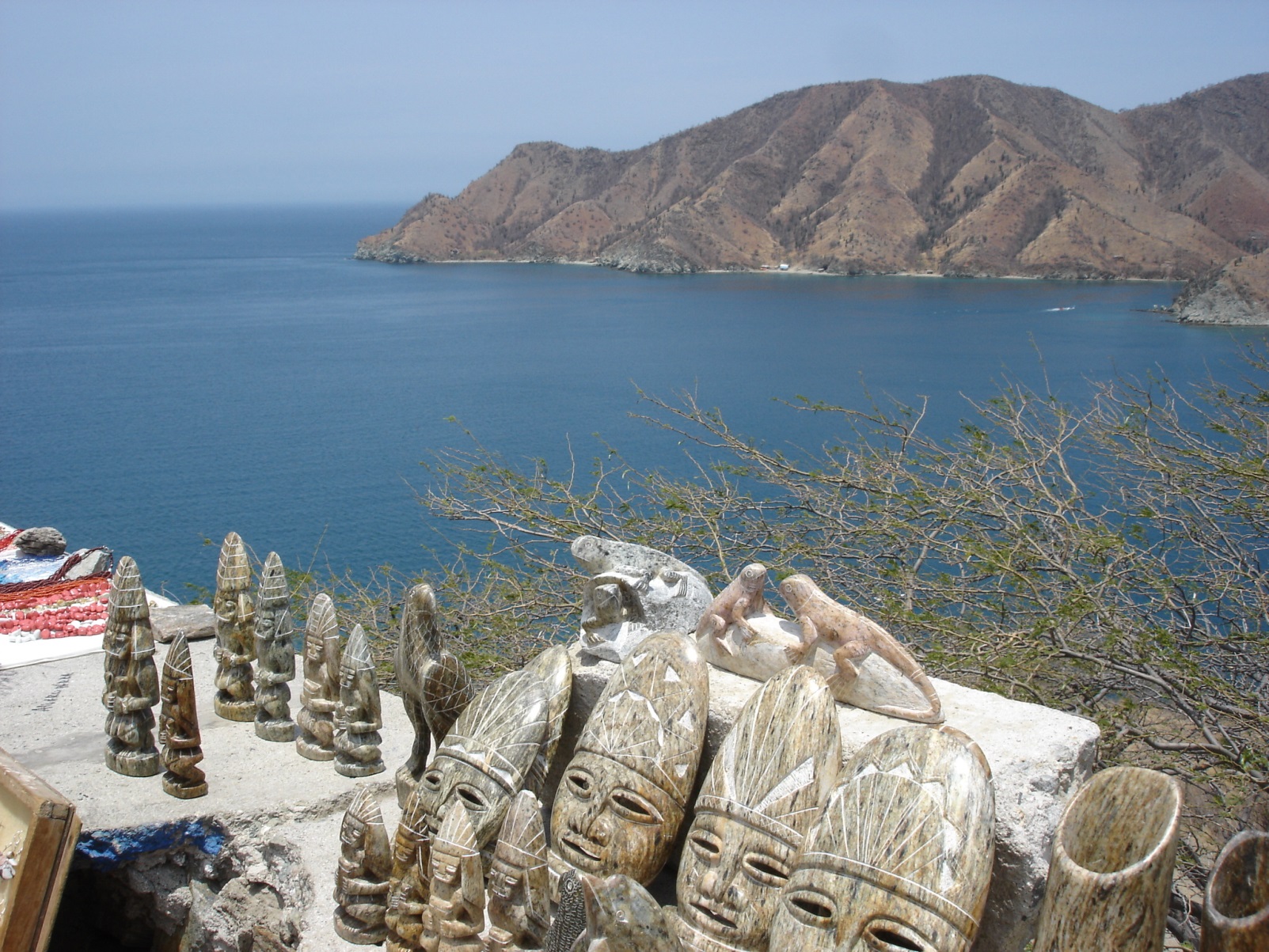 Prioridades de intervención definidas por ENSM 2015
Prioridades de intervención definidas por ENSM 2015
Gracias